你不可不知的事—全民健保 正確用藥
112學年度第二學期
健康促進小超人
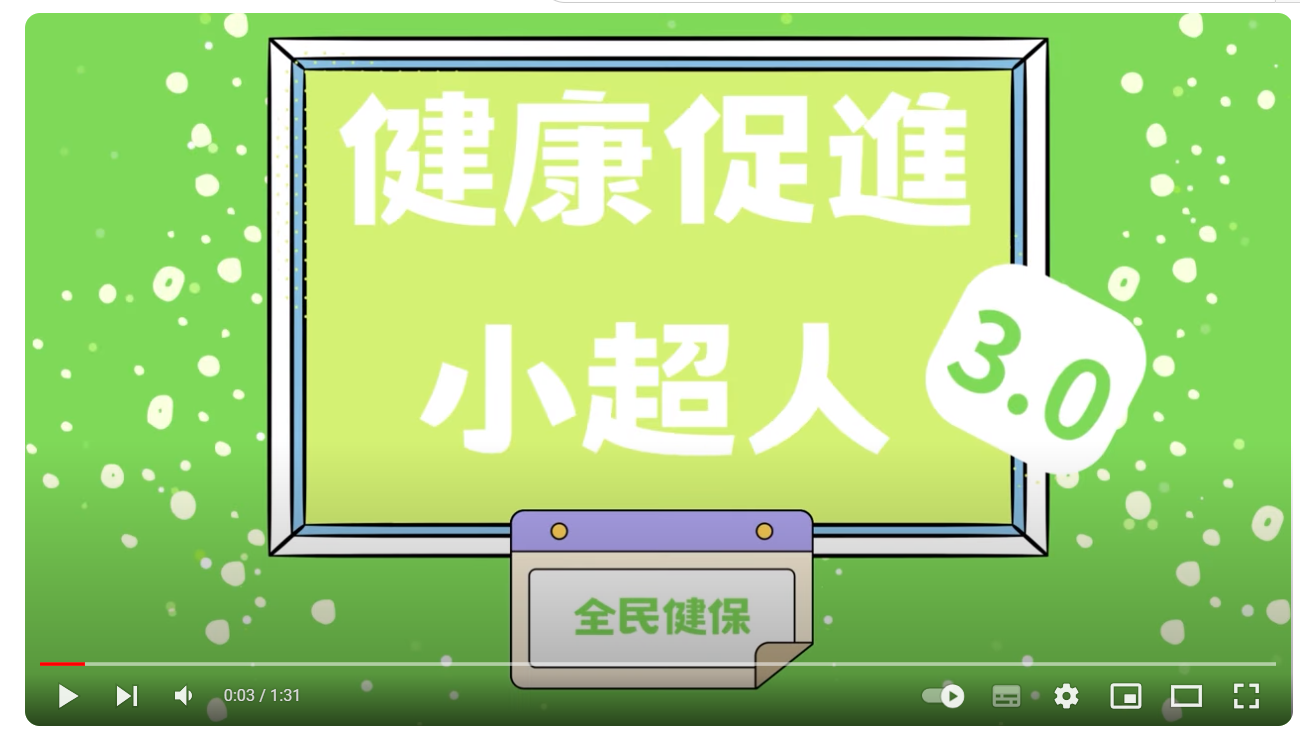 [Speaker Notes: 全民健保3.0
https://www.youtube.com/watch?v=rS-EG4k1WQE&ab_channel=%E7%B6%B2%E8%B7%AF%E8%B3%87%E6%BA%90%E7%B5%84]
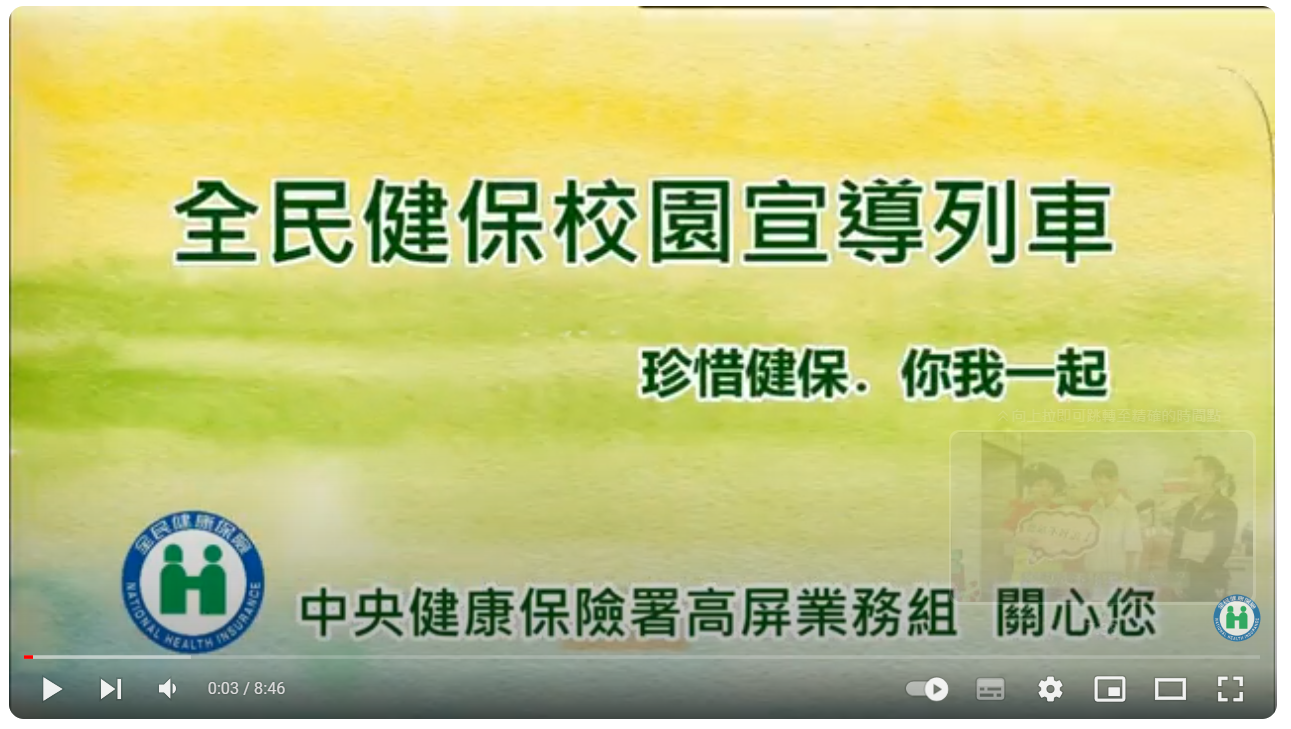 [Speaker Notes: 全民健保校園宣導列車 珍惜健保．你我一起1120202(高屏)
https://www.youtube.com/watch?v=Vqf1DpKA5h0&ab_channel=%E8%A1%9B%E7%94%9F%E7%A6%8F%E5%88%A9%E9%83%A8%E4%B8%AD%E5%A4%AE%E5%81%A5%E5%BA%B7%E4%BF%9D%E9%9A%AA%E7%BD%B2]
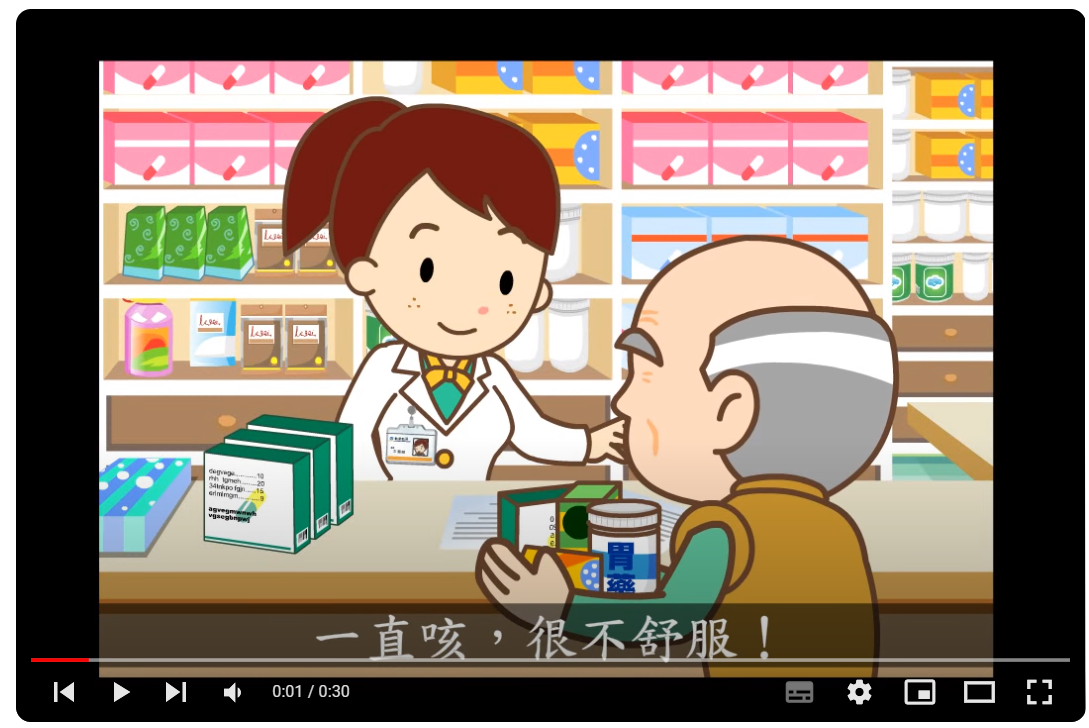 [Speaker Notes: 藥品分三級 用藥看標示
https://www.youtube.com/watch?v=p0D0_kFdSRI&list=PLA1ZLwecsYyxRVEZzk-CdGiTG4O6UnZ0l&index=1&ab_channel=%E5%A3%AB%E5%A5%87%E5%82%B3%E6%92%AD%E6%95%B4%E5%90%88%E8%A1%8C%E9%8A%B7%E5%85%AC%E5%8F%B8]